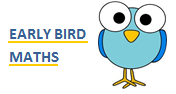 Week 6
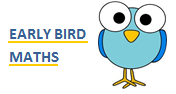 Monday - 30.3.2020
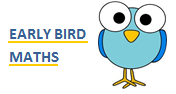 Monday - 30.3.2020
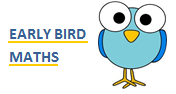 Tuesday - 31.3.2020
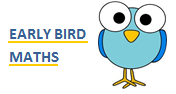 Tuesday - 31.3.2020
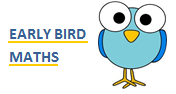 Wednesday - 1.4.2020
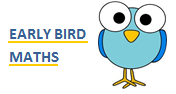 Wednesday - 1.4.2020
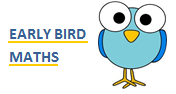 Thursday - 2.4.2020
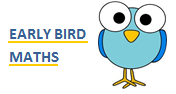 Thursday - 2.4.2020
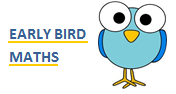 Friday - 3.4.2020
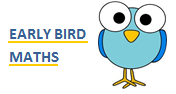 Friday - 3.4.2020